PathNet and Beyond
Chrisantha Fernando, Dylan Banarse, Vikram Tankasali
Part 1: Evolution alone
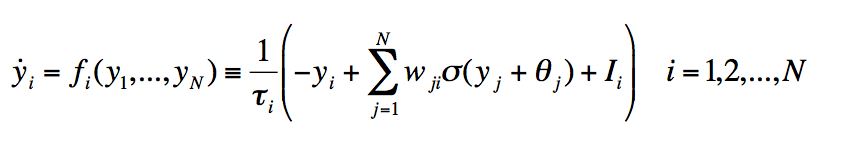 Evolved CTRNN controllers
Cheetah (10 Node CTRNN Controller with Logistic Readouts)
← Low                          Torso Height                          High →
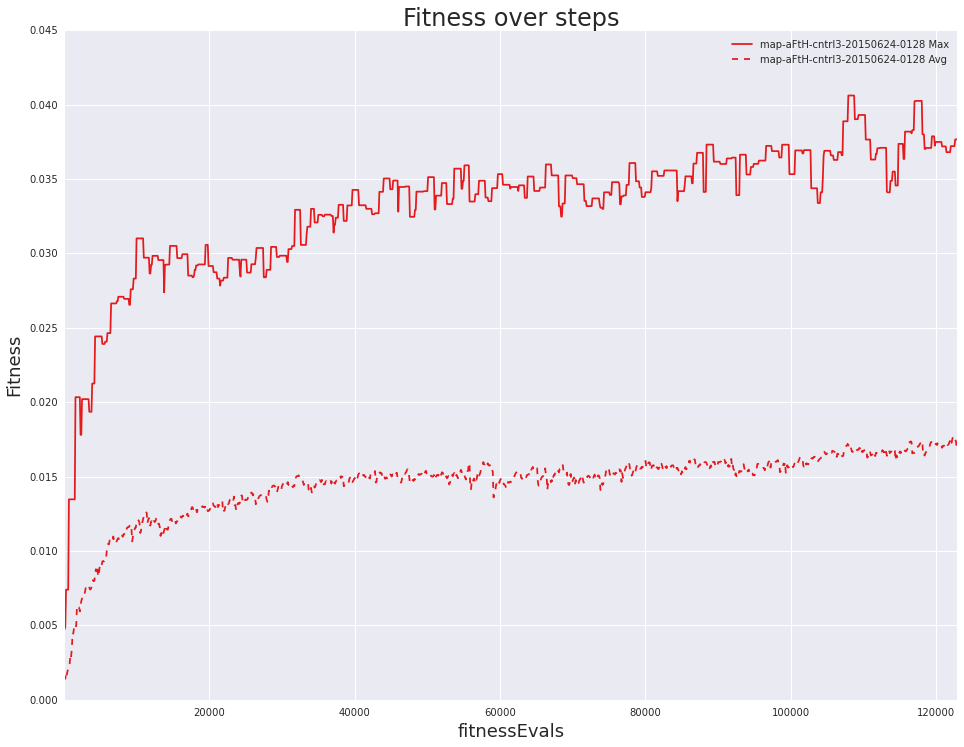 170k evals
Cheetah
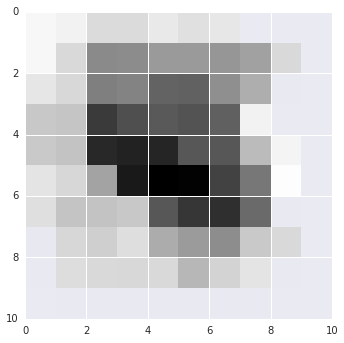 ← High                 Absolute Forces                 Low →
game                                   CheetahCTRNNexperiment            map-aFtH-cntrl3-20150624-0128Xover                                           0.1ctUpdates                                       100ctXover                                         0.2ctOuts                                            6ctSize                                           12features                                         34borgCell                                         jcuser                                         dylskifitMeasure                              SumVelocityTargVel                                         NaNTargVelSensitivity                              NaNTargVelMin                                      NaNTargVelMax                                      NaNmapEliteSize                                     10mapEliteFeature1                           absForcemapEliteFeature2                        torsoHeight
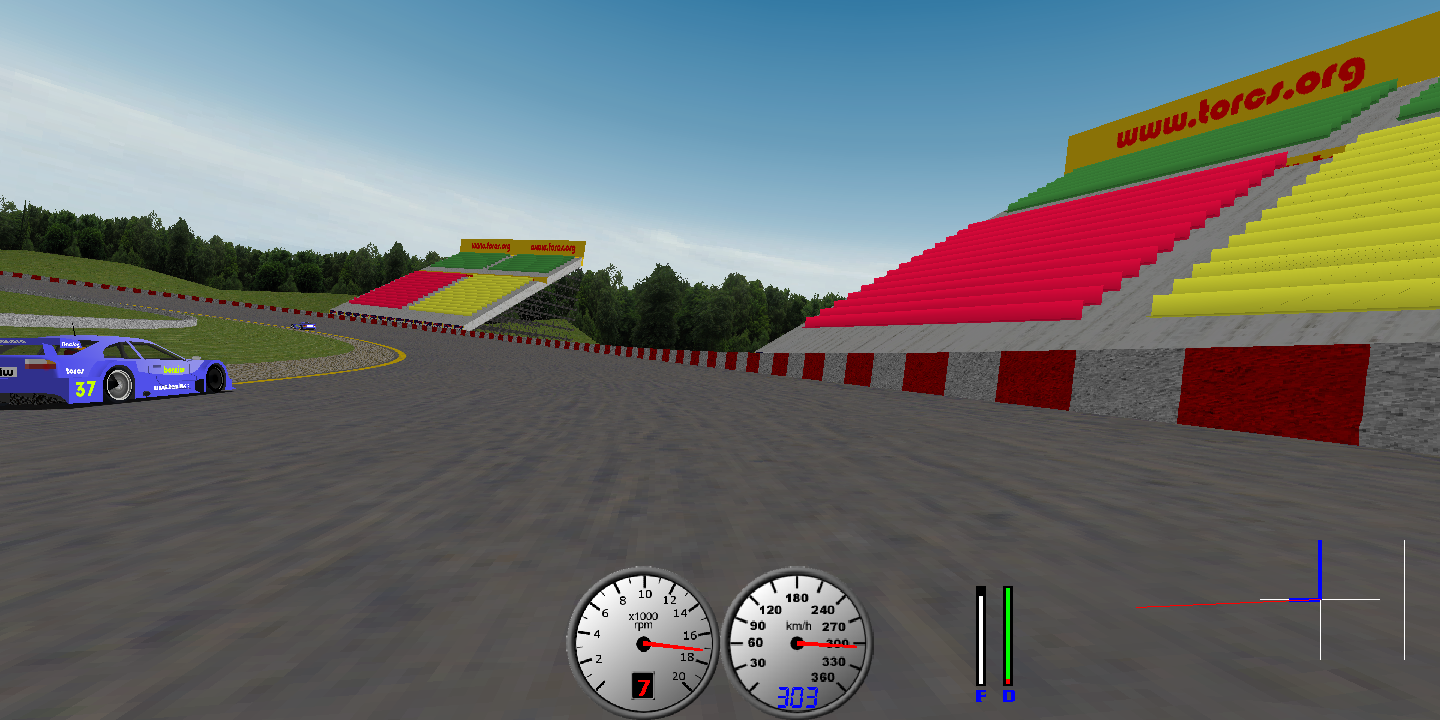 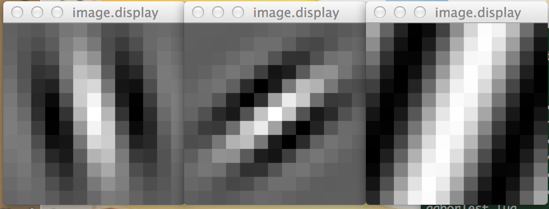 R/G/B/S
kernel size
sigma
angle
period
ellipse ratio
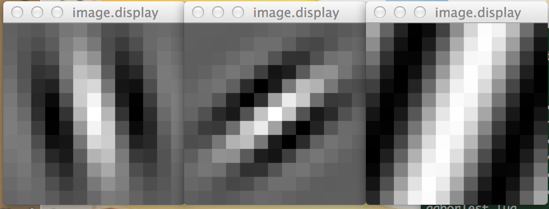 S           R 		R
R 	      R              B
13 x 13
filters
evolved
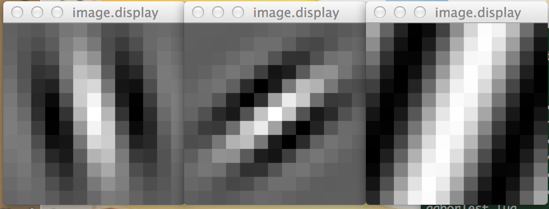 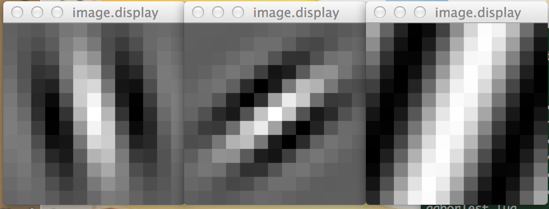 Logistic unit weights and biases
 0.1835
-0.2432
[torch.DoubleTensor of dimension 2]

Columns 1 to 8
  0.6756  -0.3229   0.0373   1.5465  -2.5750   0.6503  -5.1691  -3.6398
  0.0528   0.0283   0.7607  23.8260  -1.4457   1.4905   1.2480   1.8071

Columns 9 to 13
 -0.0645  -0.5631   1.3669   0.2337  -0.1089
 -0.5518  -0.0072   0.0116   0.2547   0.0416
[torch.DoubleTensor of dimension 2x13]
S             B             R
S	      S              B
car position - scalar distance travelled along length of track from start line (metres)
car angle - heading of car with respect to current track segment (radian?)
track angle at current position - don't know, what does this measure?
car distance from middle of track - Offset from centre of track (+/- metres)
car distance from left edge of track - derived from above? 
car distance from right edge of track - derived from above?
car velocity - speed of car along it's longitudinal axis, i.e. +ve even if driving towards barrier or wrong way around track
car distance raced (in total, not just current lap) - metres
car fuel capacity - max fuel possible(?) (litres)
car fuel left - decreases to zero (litres)
car damage - increases to 'max damage' at which point car is disqualified - should be include 'max damage'?
Bee Vision System
12
0.1835
2 Logistic Units (Steering, Accel/Break)
12
Bee vision + 12 features
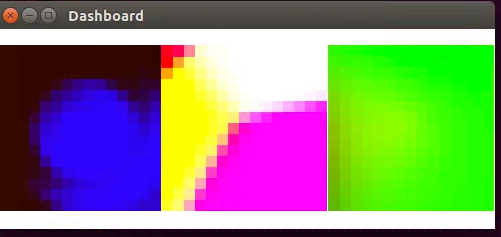 nn.SpatialConvolution(3,  3, 15, 15)
model:add(tanh)
nn.SpatialAveragePooling(20, 20, 20, 20)
nn.Linear(3*3*7, 12)
add(nn.Tanh())
12 neurons
7 neurons
7 integer actions
Evolved CPPN encoded convolutional kernels and weights of a small FFNN
Part 2: Evolution vs. Gradient Descent + Backprop
Evolution vs Gradient Descent/Backprop
Supervised Learning Tasks: 
Gradient descent learning with backpropogation can train millions of parameters, e.g. > 60M for imageNet. 
Morse and Ken Stanley’s Limited Evaluation EA: 1,470 parameters ~ similar performance to SGD  
Reinforcement Learning Tasks: 
Unreal: RL with auxiliary supervised learning tasks used several million parameters (for training), achieved results better than A3C on Atari, Labyrinth etc…  
OpenAI: Used an ES to train a model with ~700,000 parameters, and achieved similar results to DQN, worse than A3C (more training/random not human restarts) 
Fourier representations (Koutnik, 2013) 1M weights, and HyperNeat (1M/8M) weights.
Josh Bongard’s evolutionary robotics work and NEAT  < 1000 parameters
Optimization Tasks: 
Breaking the Billion-Variable Barrier in Real-World Optimization: (Deb) if a good recombination operator is hand-designed to exploit problem structure, the algorithm can scale.
Part 3: Evolution + Gradient Descent
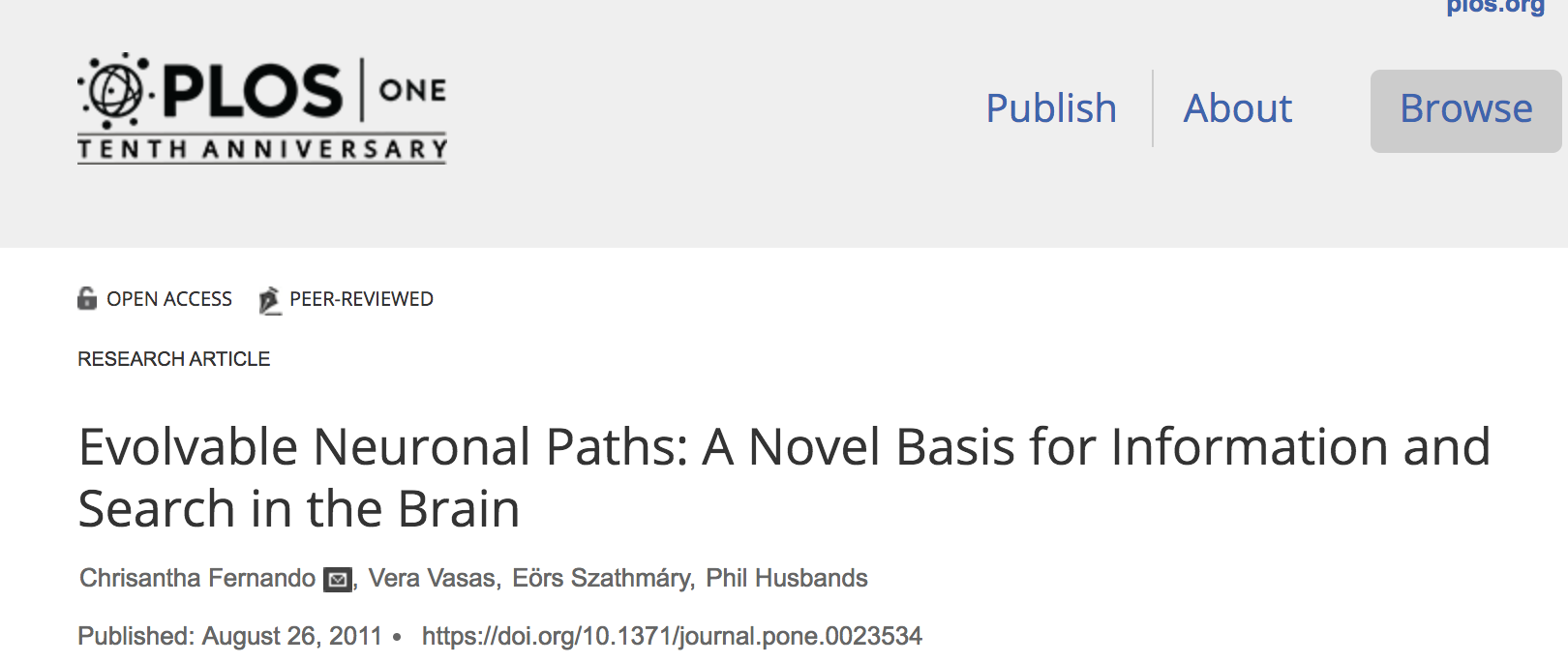 Evolution in the brain?
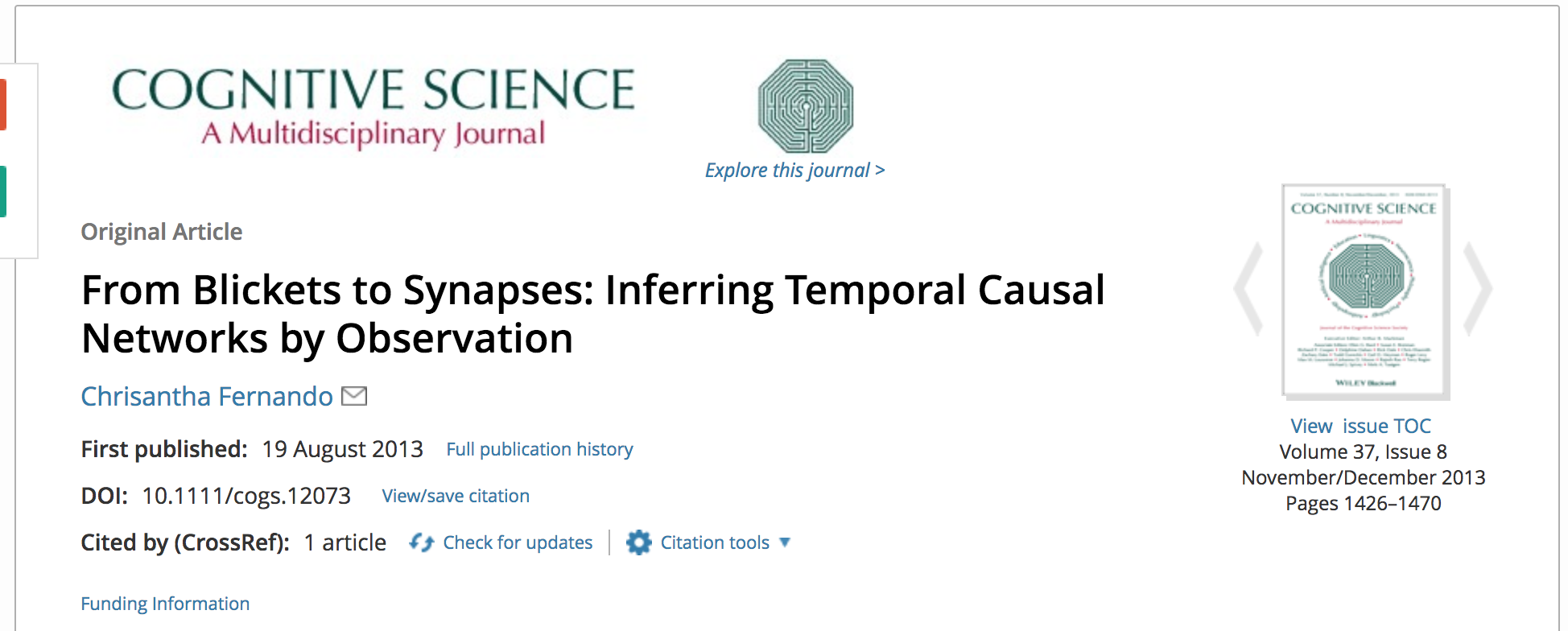 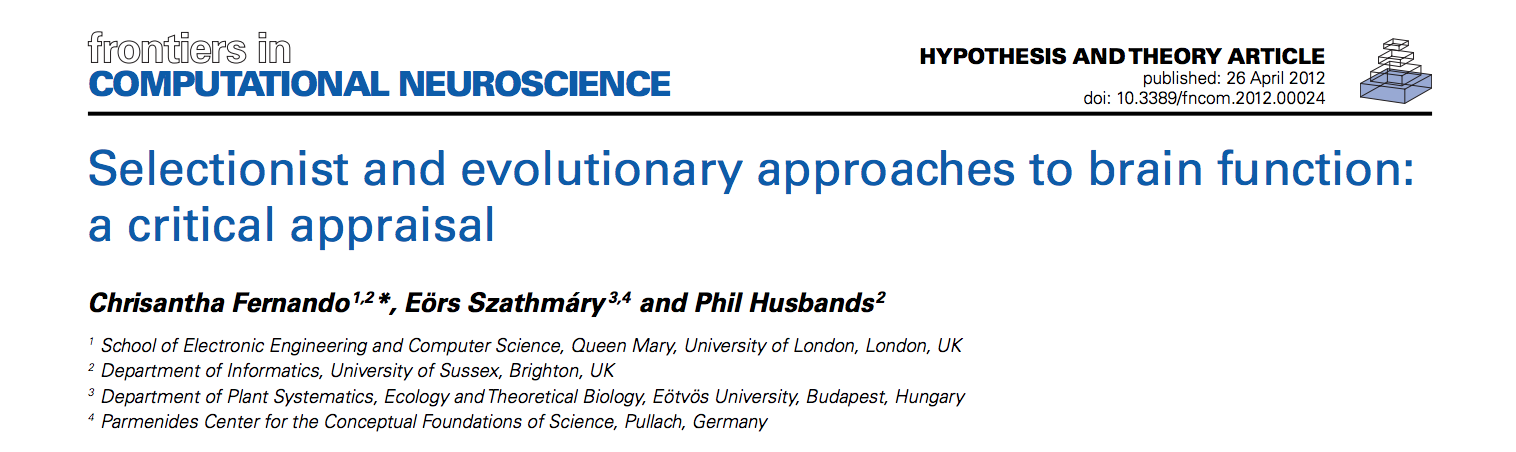 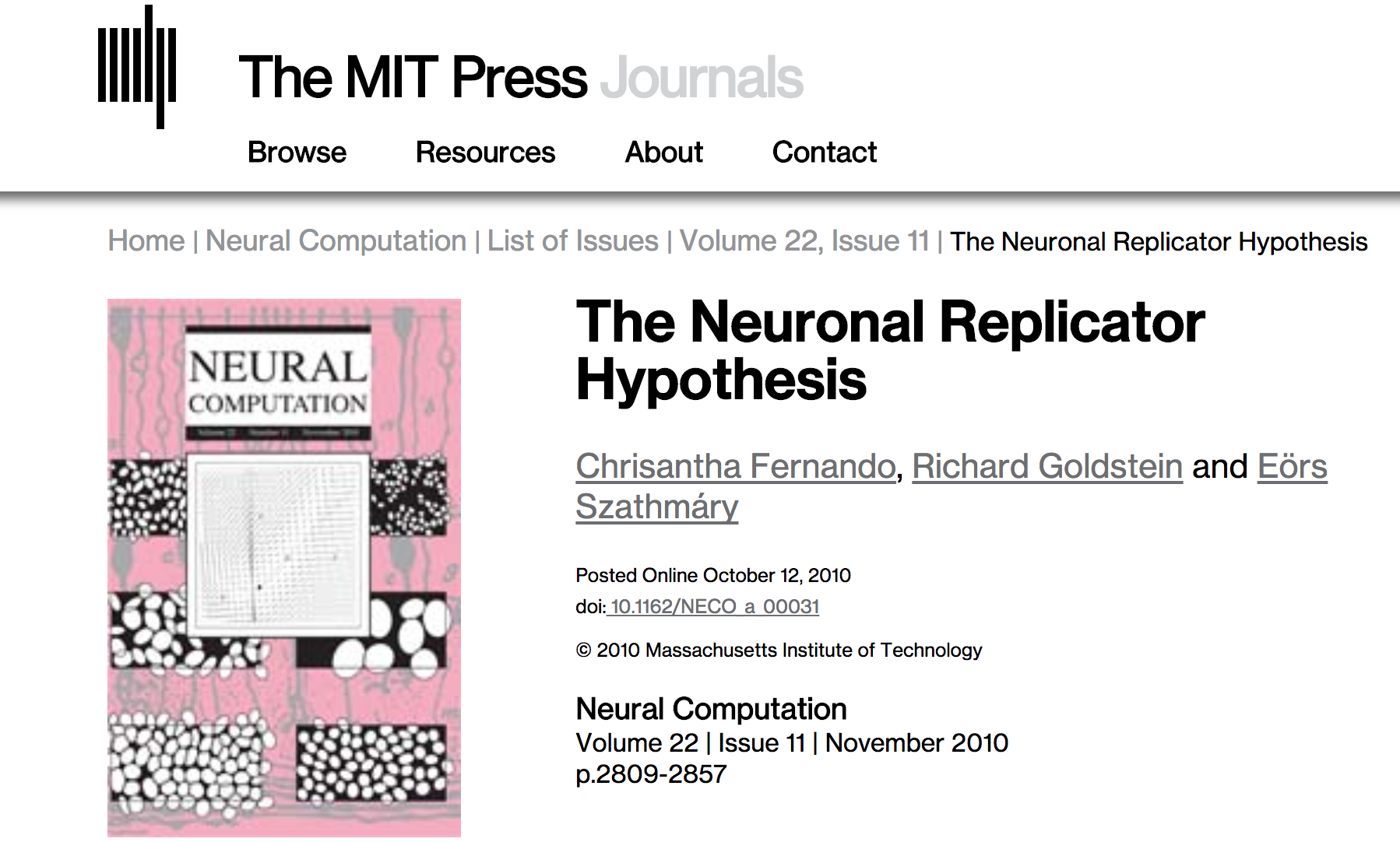 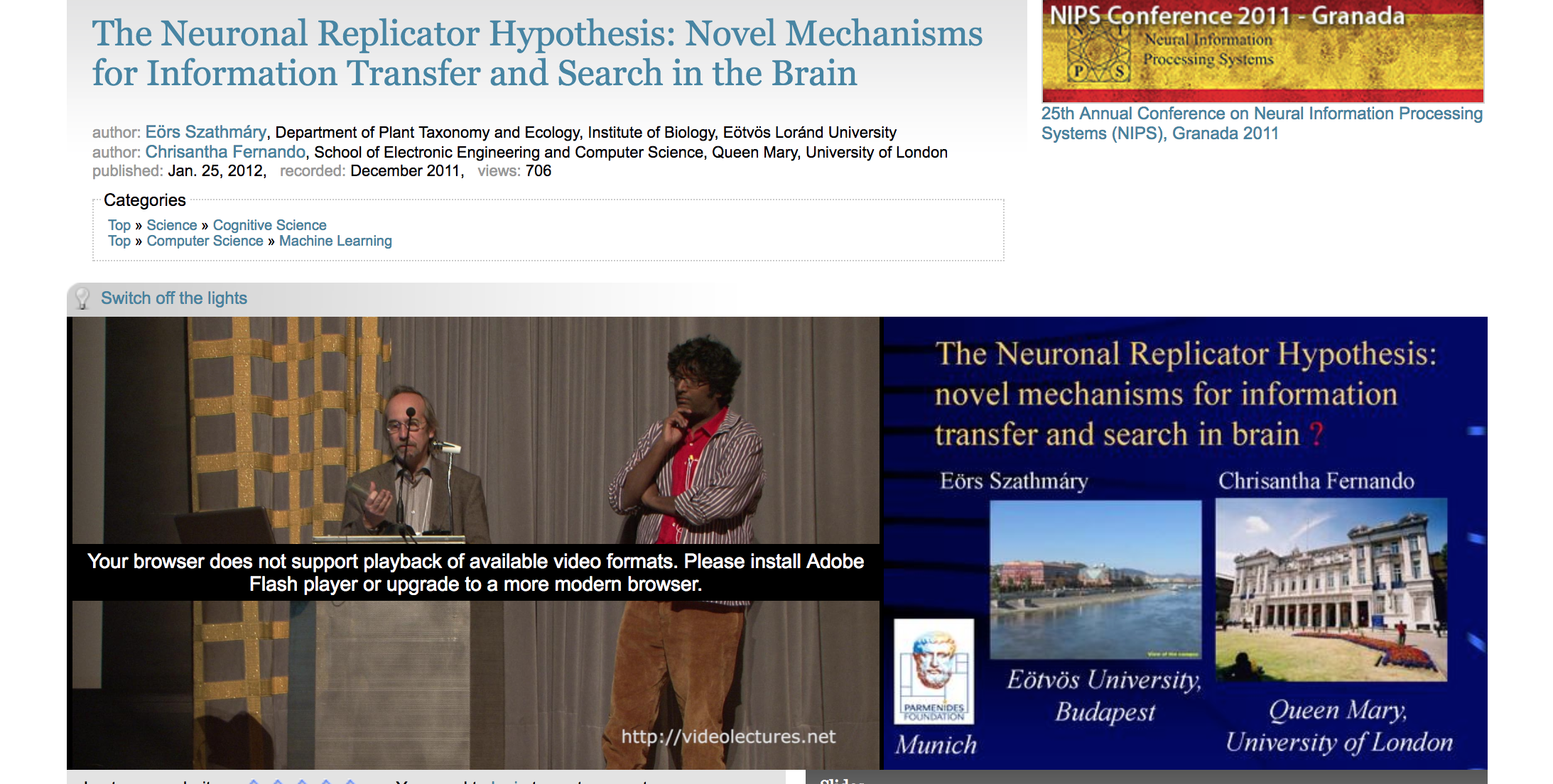 PathNet
Currently we train our own separate neural networks
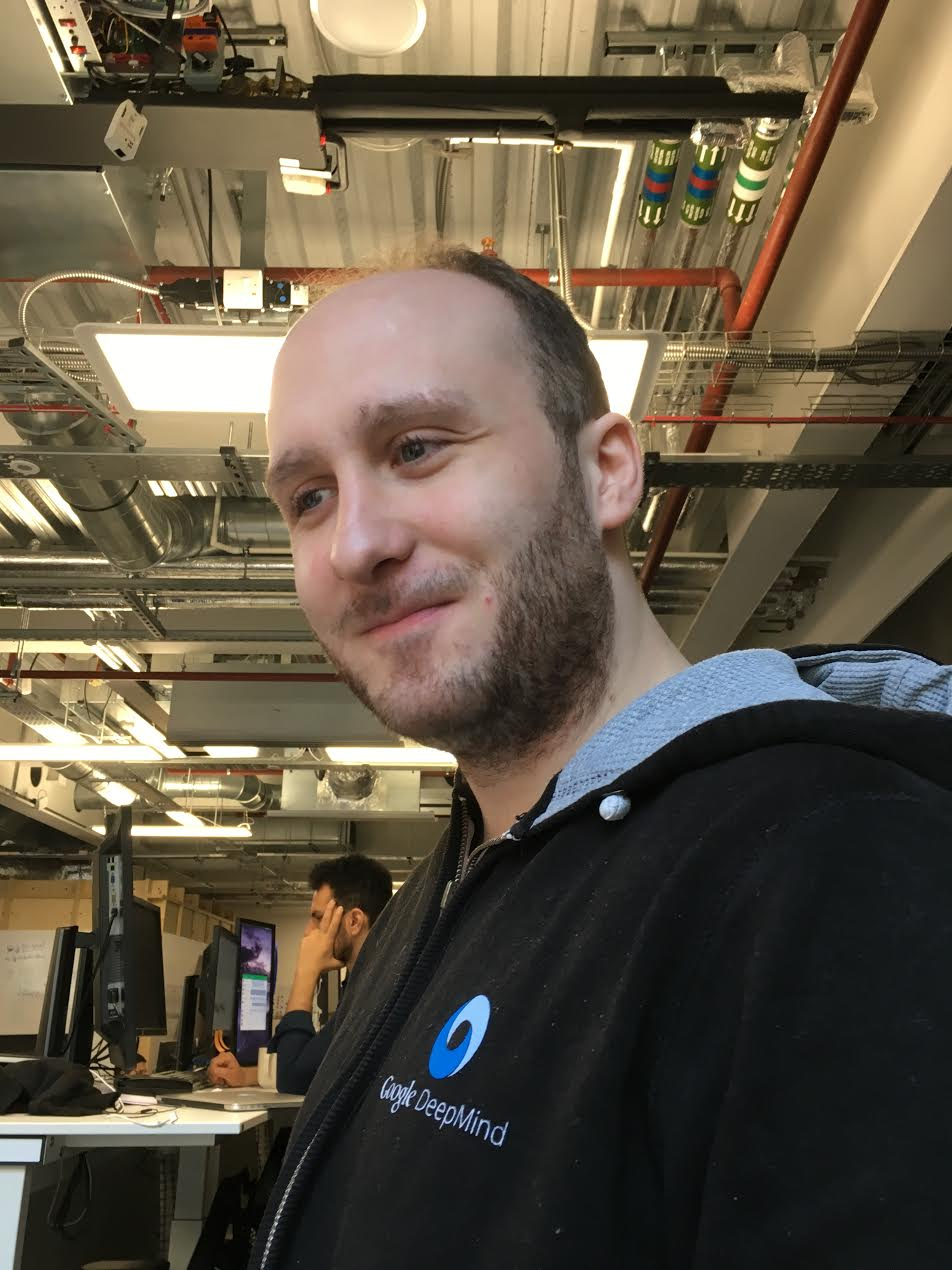 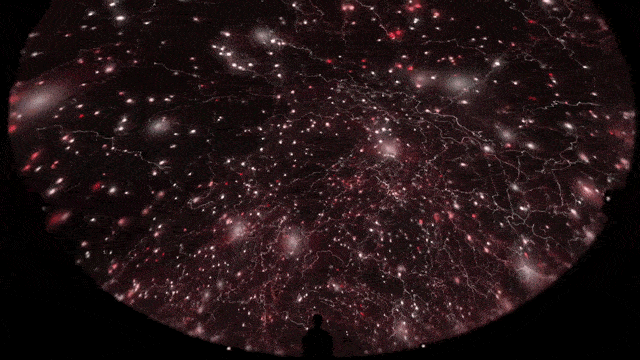 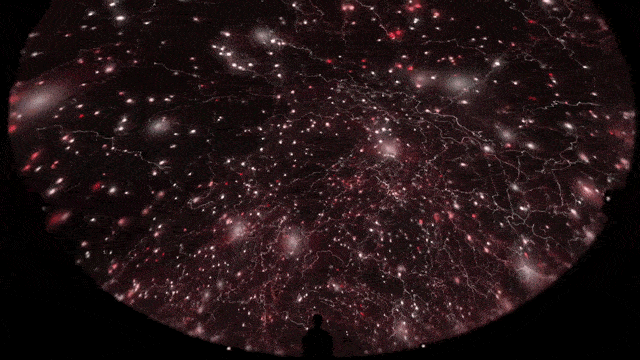 Dylan
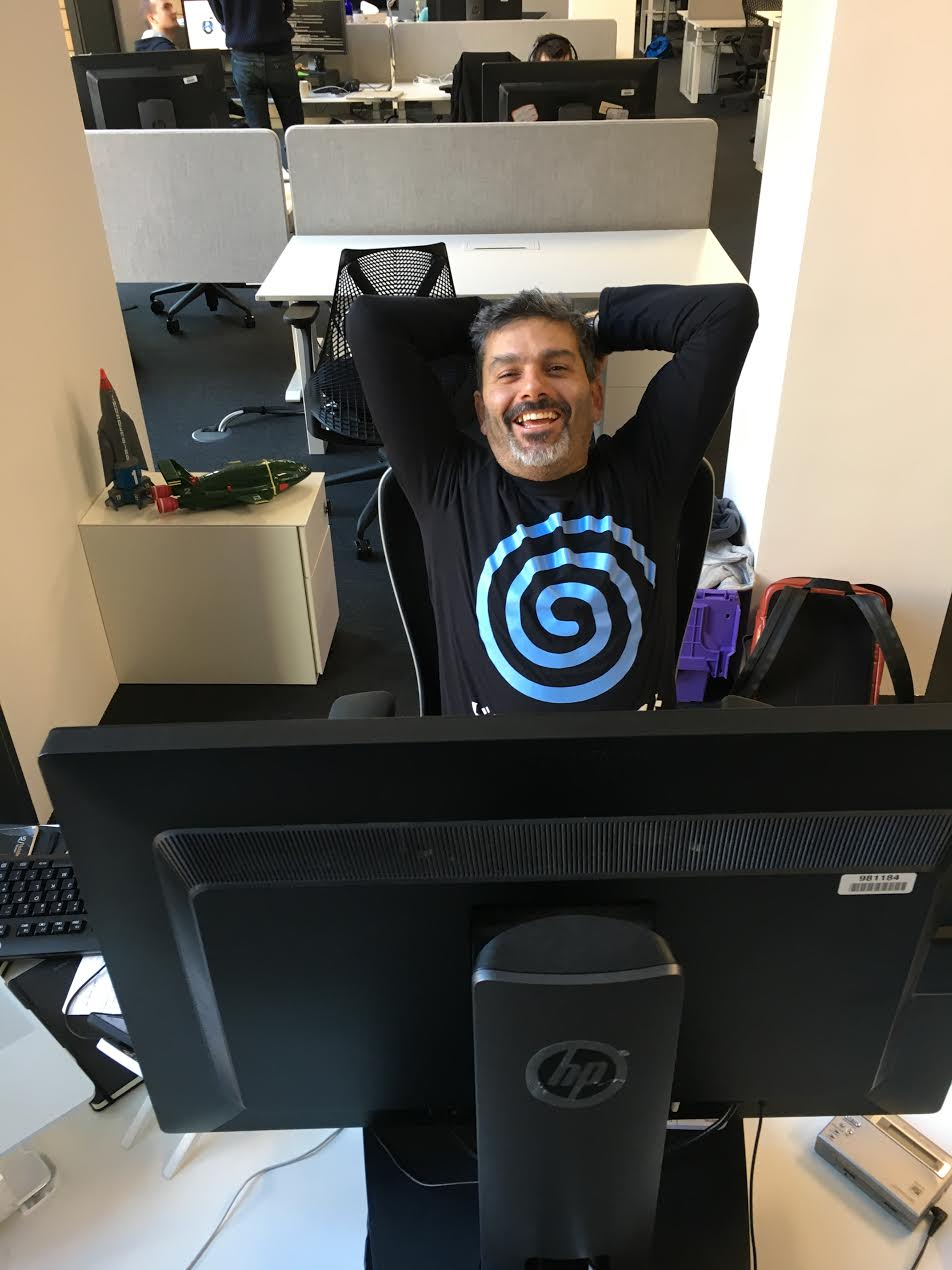 Can we all train the same neural network?
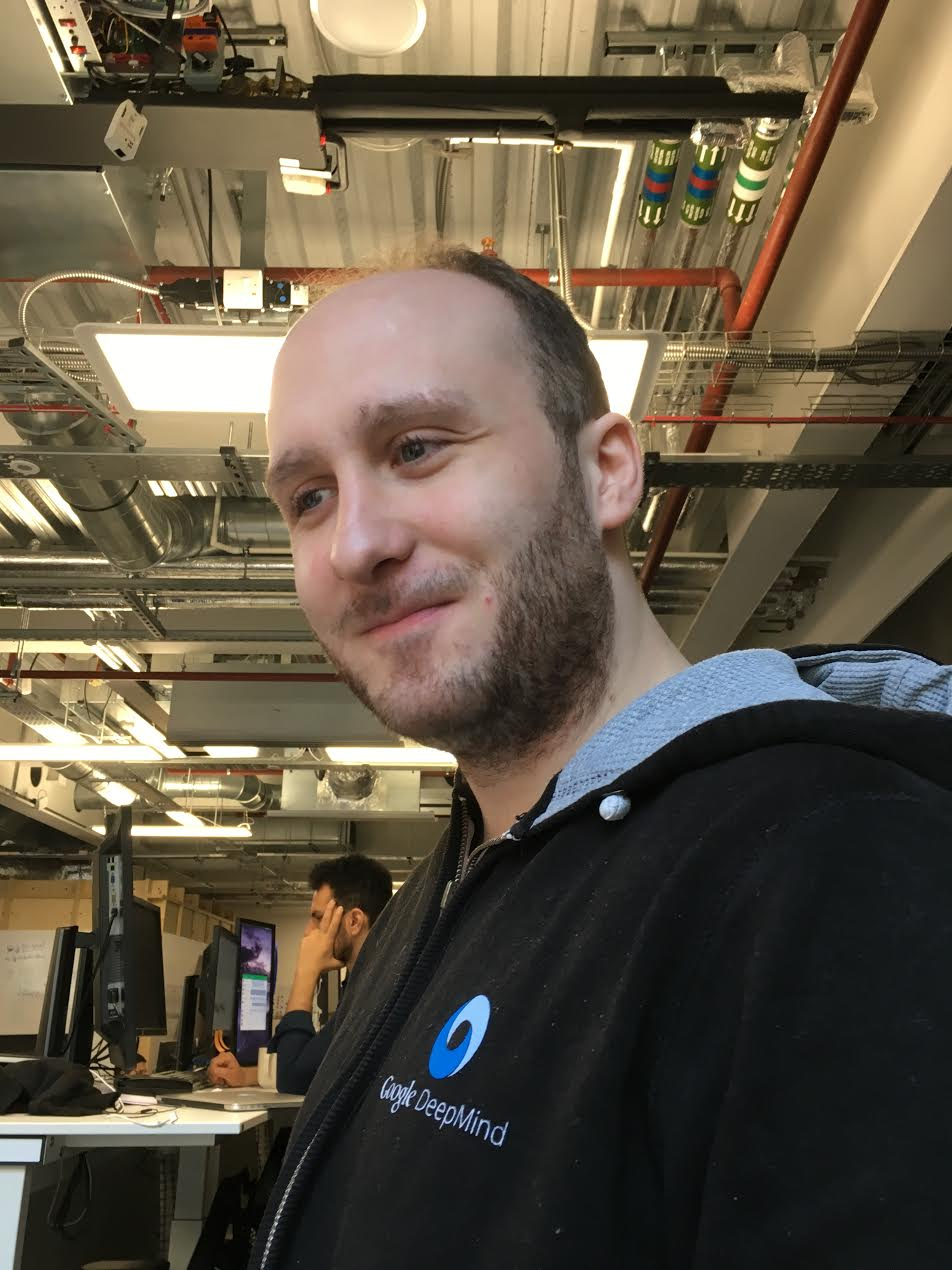 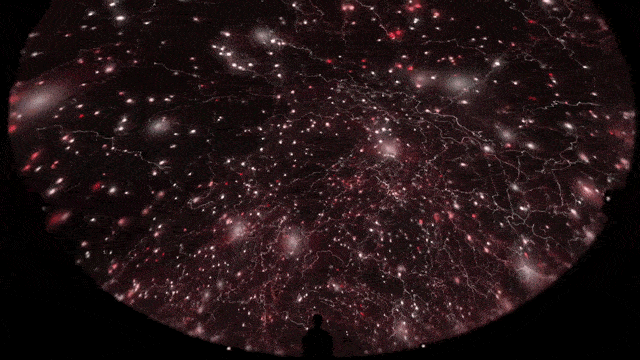 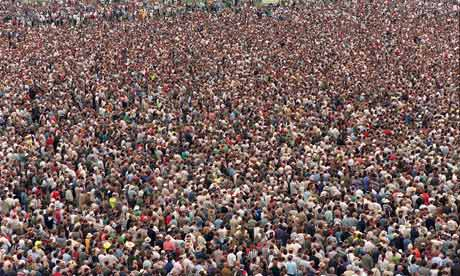 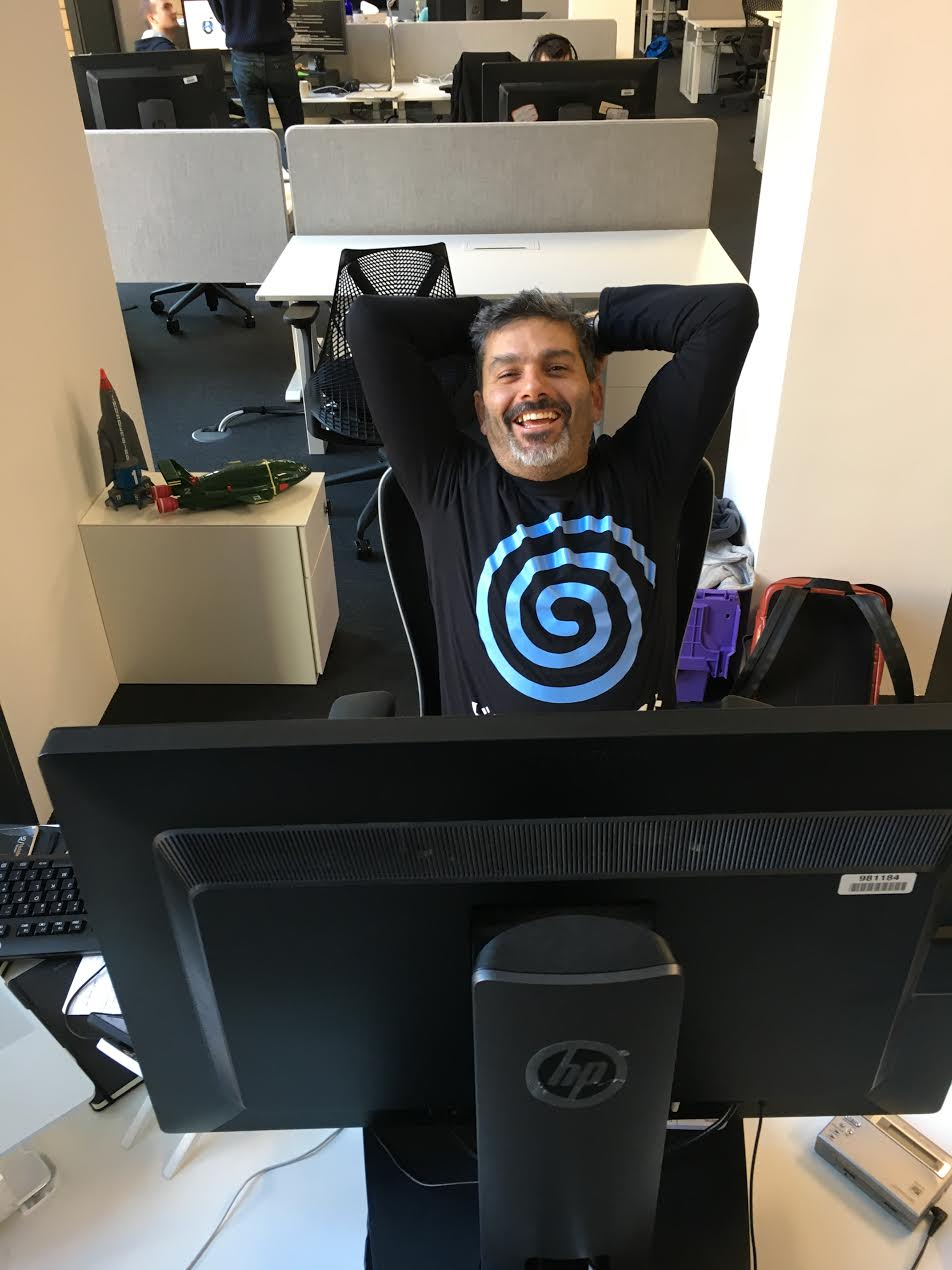 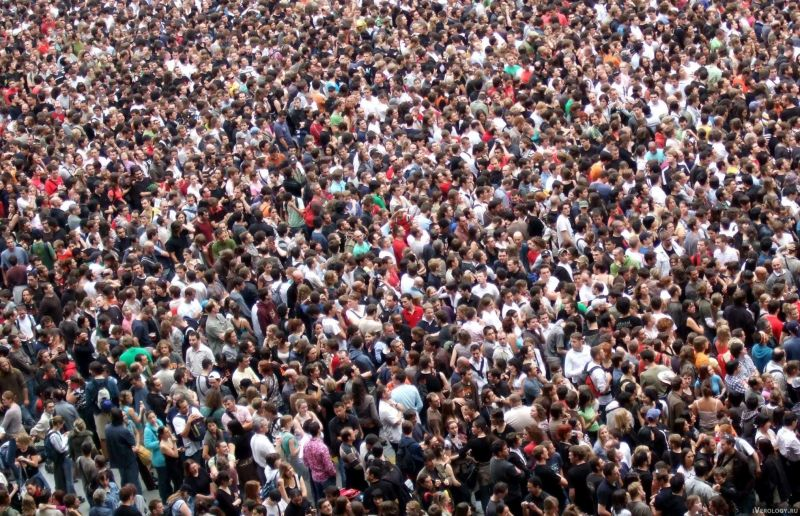 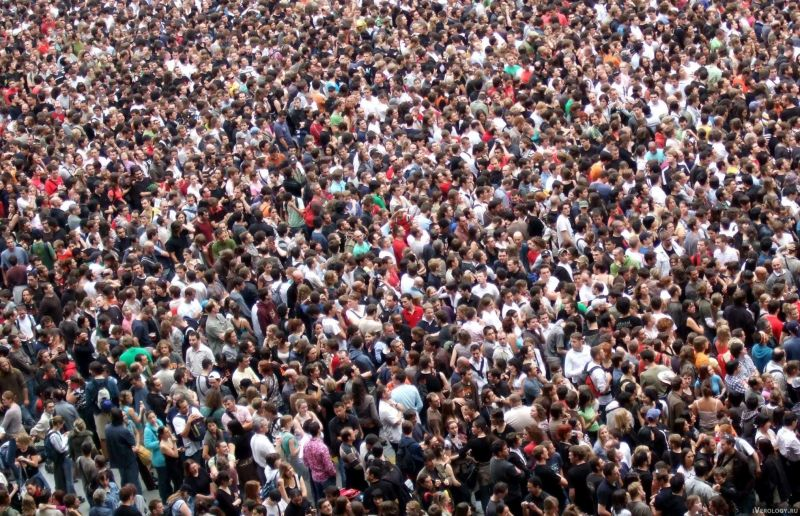 General a2c Architecture
Source Game
丌
INPUT
V
Heads
Torso
Target Game
丌
V
Layer 1
Conv2D
Layer 2
Conv2D
Layer 3
Conv2D
Layer 4
Linear
[Speaker Notes: The a2c torso has been modularised to enable pathNet to be implemented
Each layer contains a number of single-layer networks that feed into a reduce sum.]
a2c Torso is Modularised for pathNet
Conv
Source Game
Skip
Linear
丌
INPUT
Residual
V
Etc
ReduceSum module
ReduceSum module
ReduceSum module
ReduceSum module
Target Game
丌
Conv2D Modules
Conv2D Modules
Conv2D Modules
Linear Modules
V
Layer 1
Layer 2
Layer 3
Layer 4
Conv2D Modules
ReduceSum modules
Linear layer modules
[Speaker Notes: The a2c torso has been modularised to enable pathNet to be implemented
Each layer contains a number of single-layer networks that feed into a reduce sum.]
A Genotype Specifies a Subset of Modules To Use
0
Source Game
1
2
丌
3
V
4
5
6
Target Game
7
丌
8
V
9
[1, 4, 5, 8],                     [2, 3, 5, 9],                   [1, 2, 2, 2],                   [2, 4, 4, 7]   =   Genotype
Conv2D Modules
ReduceSum modules
Linear layer modules
Active modules
[Speaker Notes: A genome specifies which modules on each layer are active]
Genotype is a pathway (DAG) Through Large Network
Source Game
丌
INPUT
V
Target Game
丌
V
Conv2D Modules
ReduceSum modules
Linear layer modules
Active modules
[Speaker Notes: Thus, a genome specifies a directed acyclic graph through the modularised torso (large network)]
Each Genotype is a Different Policy and Value Fn
Source Game
丌
INPUT
V
Target Game
丌
V
Conv2D Modules
ReduceSum modules
Linear layer modules
Active modules
[Speaker Notes: Forward pass determines policy and value fn]
Gradients Only Pass Through Genotype’s Modules
Source Game
丌
INPUT
V
Target Game
丌
V
Conv2D Modules
ReduceSum modules
Linear layer modules
Active modules
[Speaker Notes: Backward pass through DAG modules used to pass gradients for training]
Population Initialised with 64 Overlapping Paths
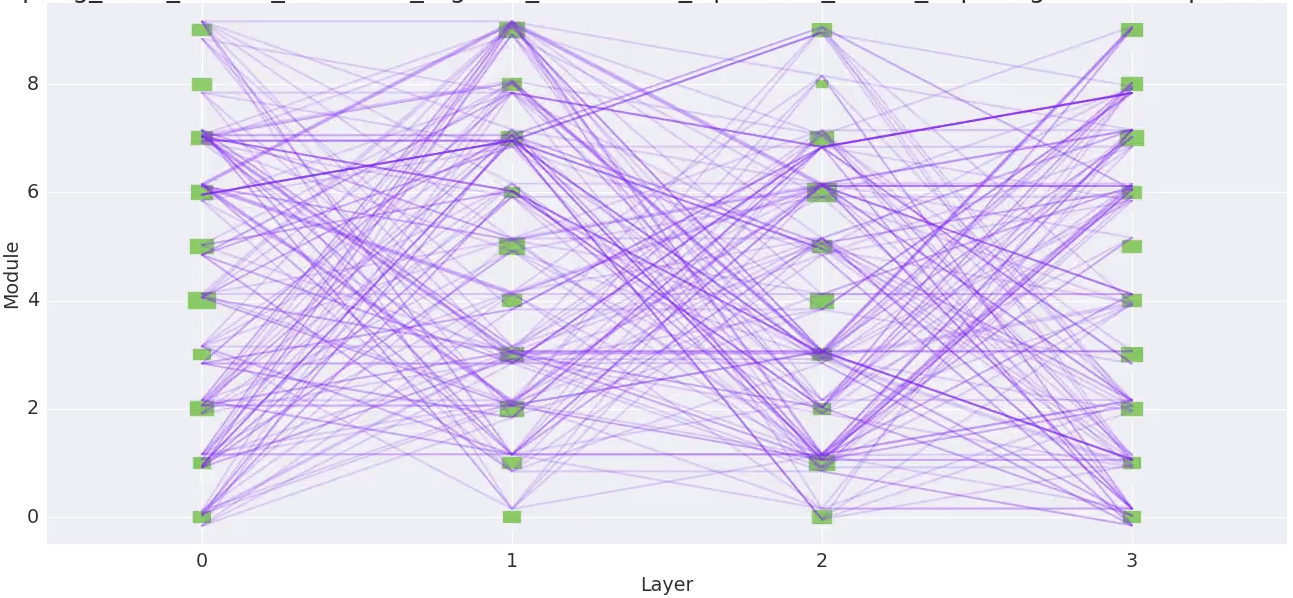 Source Game
丌
V
Target Game
丌
V
Line weight represents paths that overlap (Reduce_sum modules omitted)
Conv2D Modules
ReduceSum modules
Linear layer modules
Active modules
Workers Train Using Only Their Genotype’s Pathway
Worker 1
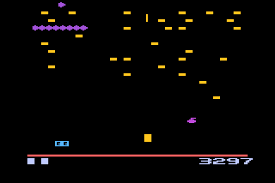 Shared parameters
Genotype Fitness
Genotypes
& Fitnesses
New
Genotype
Synced
Parameters
Worker N
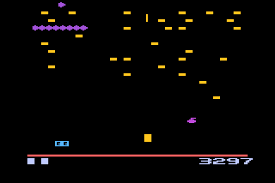 Transfer/Continual Learning Setup
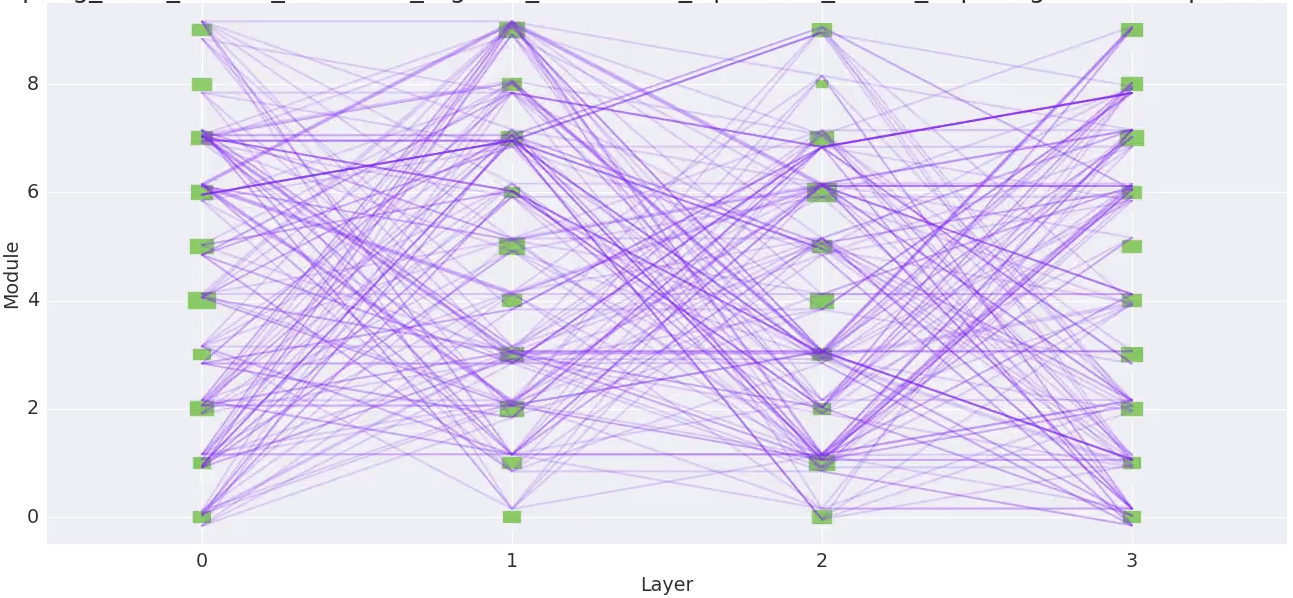 For each game in sequence [pong, alien, etc]:
(Re)initialise population of 64 genotype paths
Train all genotype paths on current game

Pathways should converge (depending on mutation rate, selection pressure)

Freeze best path on this task (but still allow back-propagation of gradients, and forward pass)
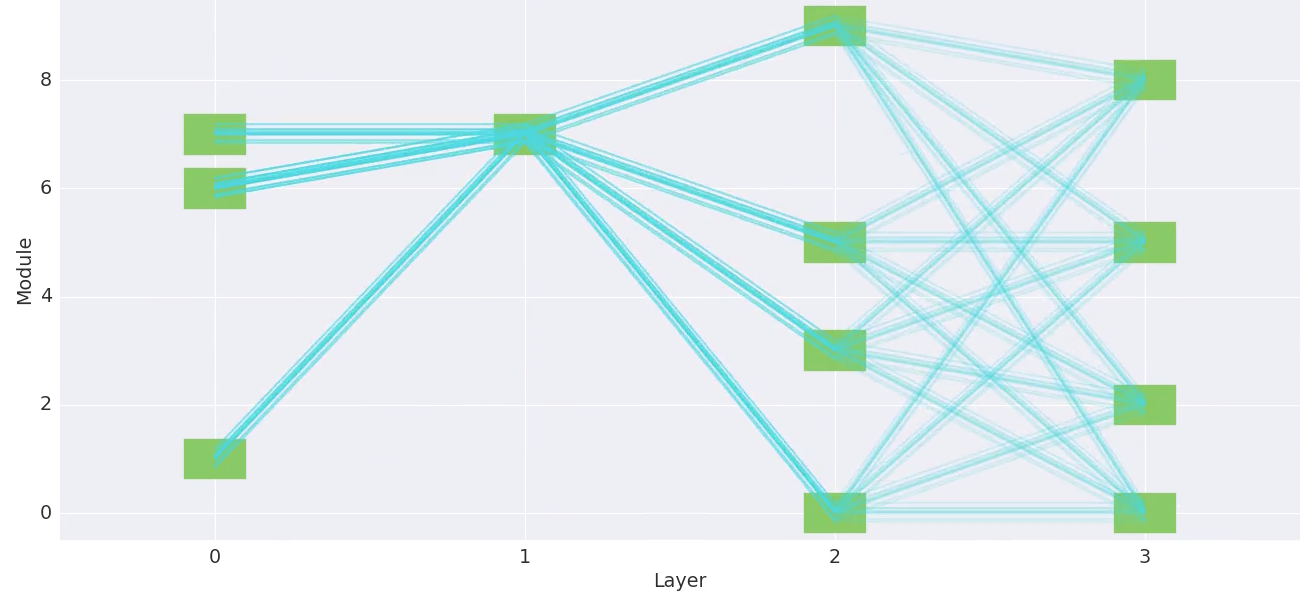 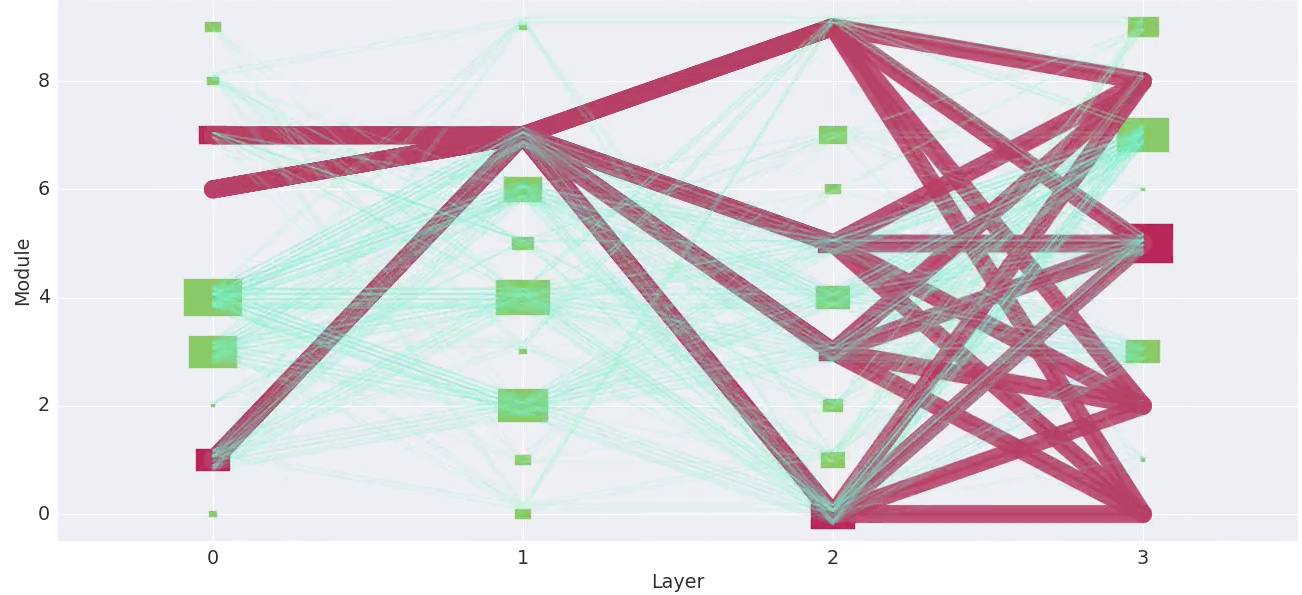 Stages of Path Evolution
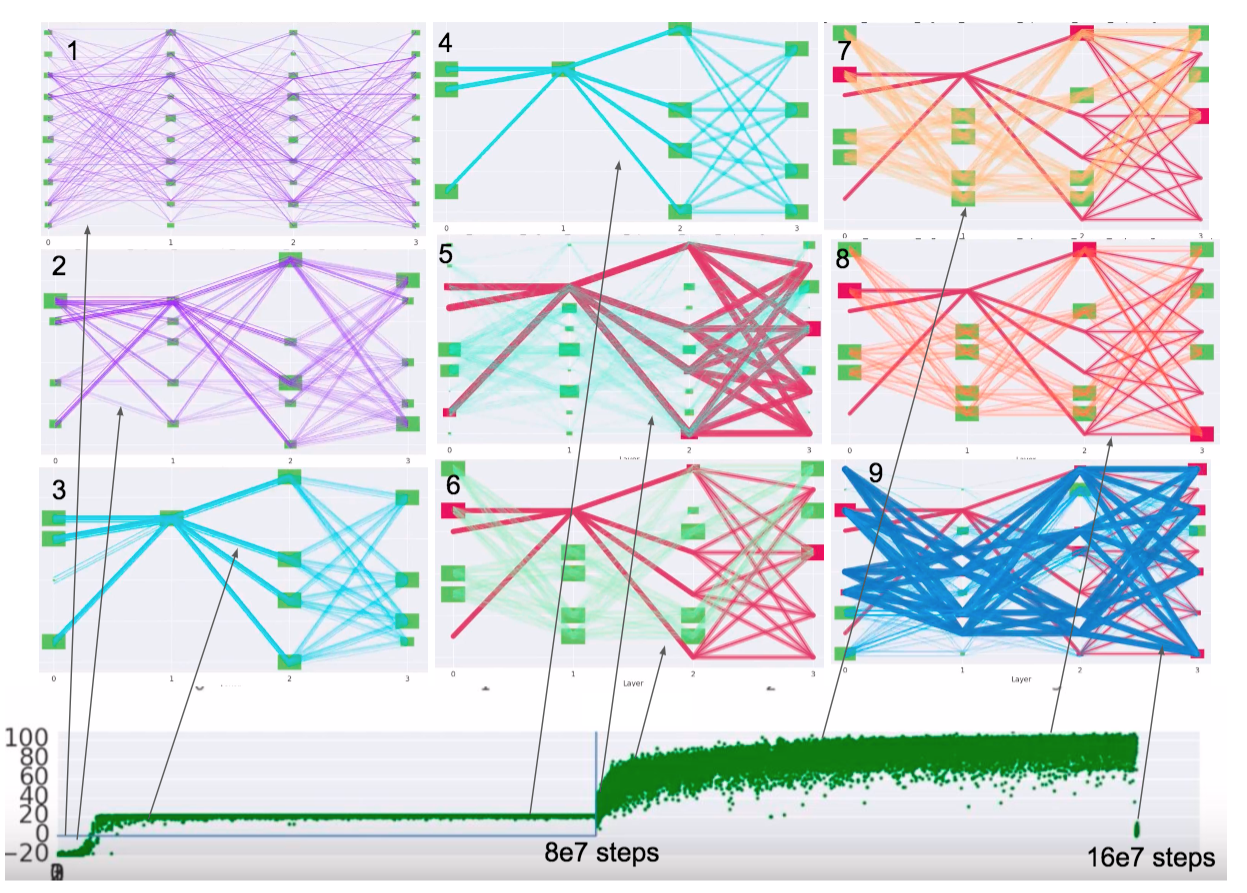 Evolve paths on source task, fix optimal path weights, reset other weights, evolve new paths on target task.
Source Task
Source
丌
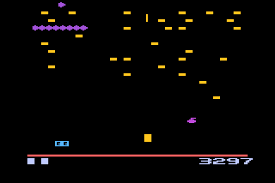 V
Target Task
Conv 2D (8)
Conv 2D (8)
Conv 2D (8)
Linear (50)
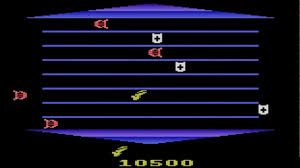 丌
V
Target
GameN
丌
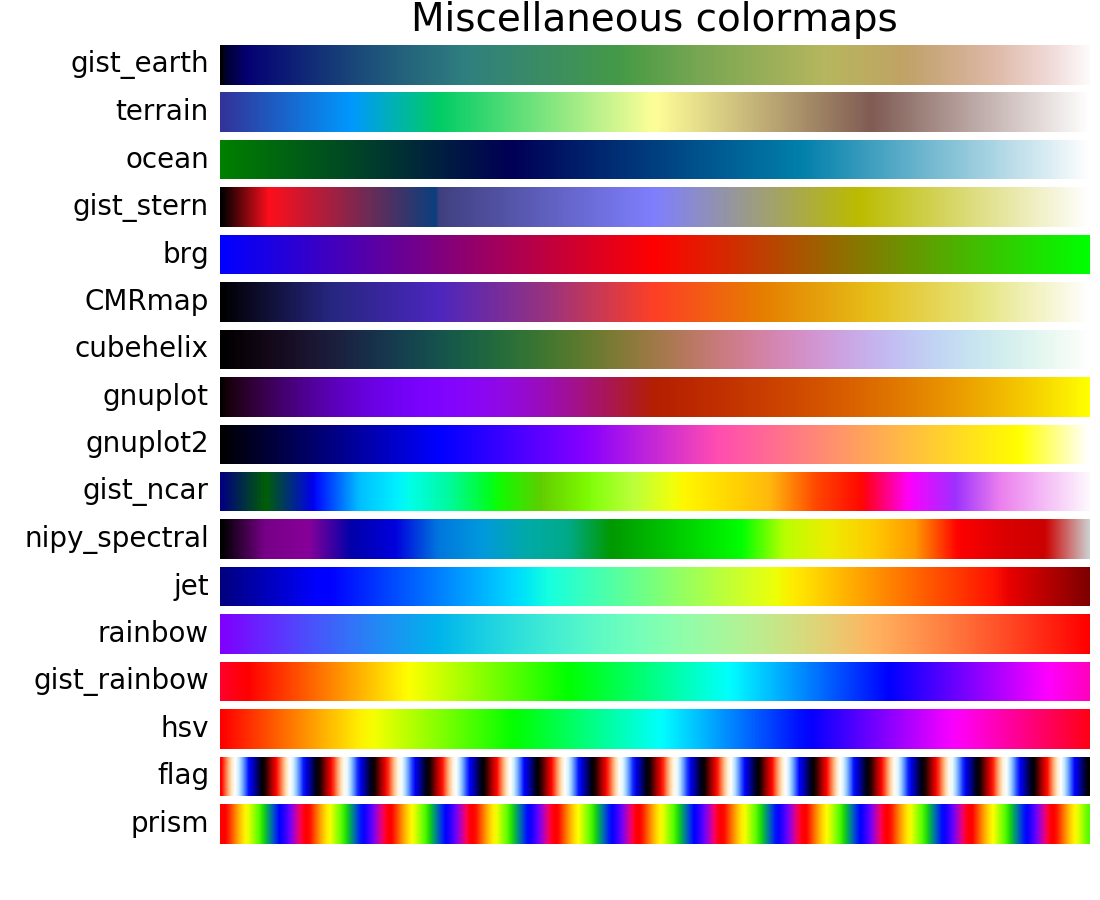 V
PathNet on Atari
PathNet is better than learning from scratch and fine-tuning controls for transfer learning.
Centipede
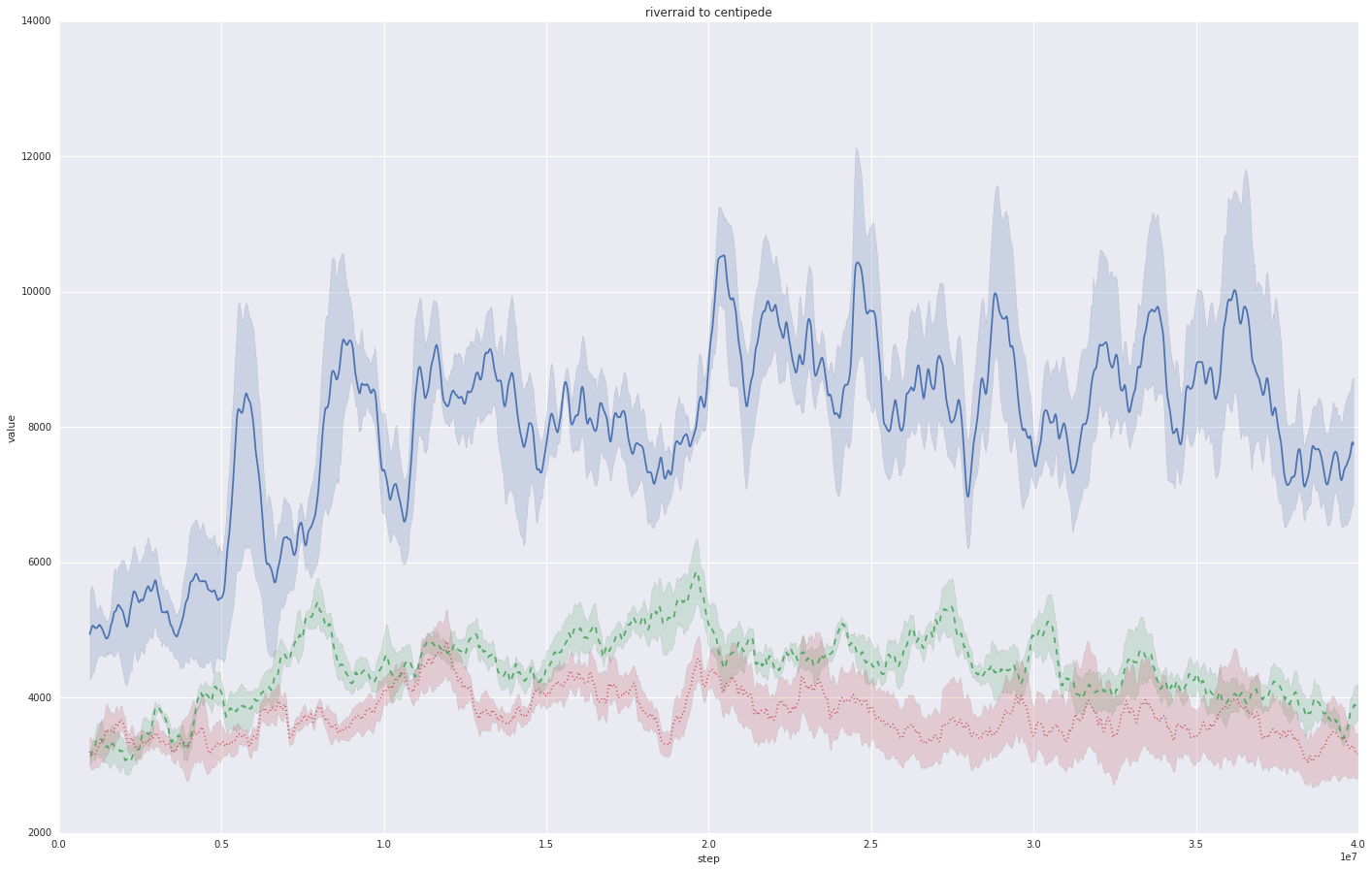 Boxing
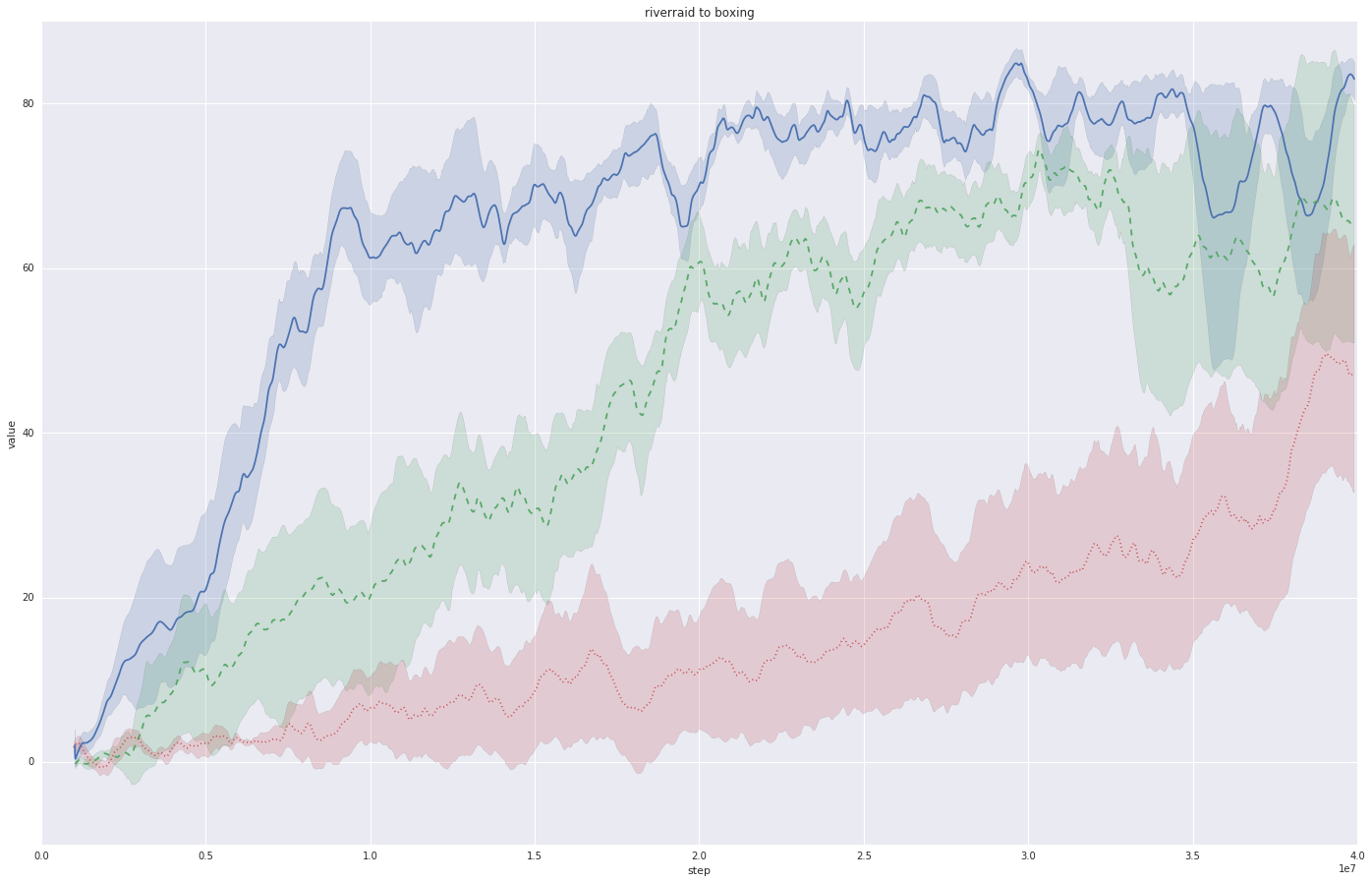 80
pathNet = Blue
12
60
10
Reward
40
Reward (x 103)
8
Source Task: RiverRaid

Returns on the Target Task to 40M timesteps

Best five 
(from a hyper- parameter sweep)
Fine Tuning = Green
6
20
4
20
Independent = Red
2
0
10
10
10
10
20
20
20
20
30
30
30
30
40
40
40
40
0
0
0
0
Steps (x 106)
Steps (x 106)
Steps (x 106)
Steps (x 106)
Hero
James Bond
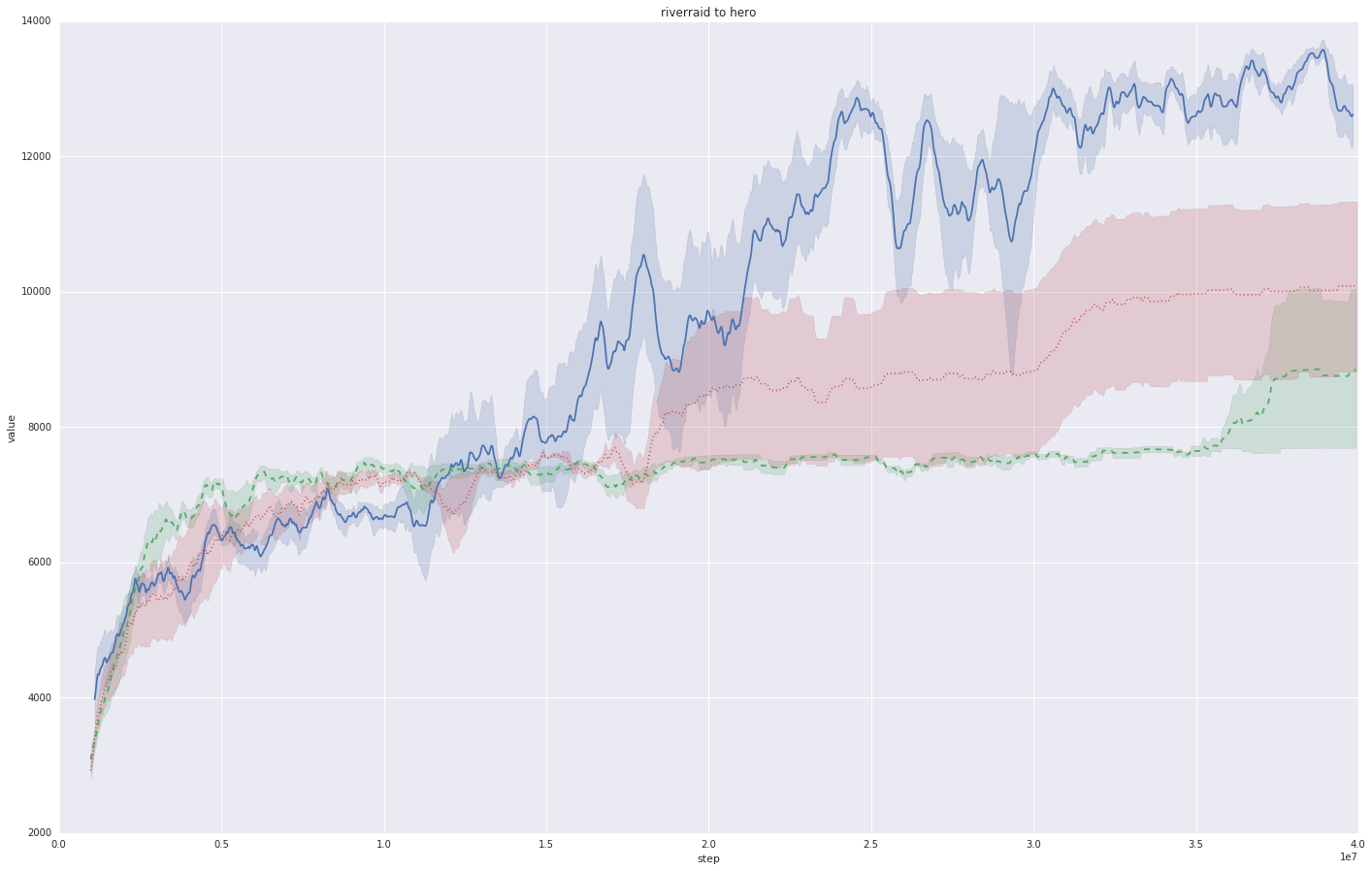 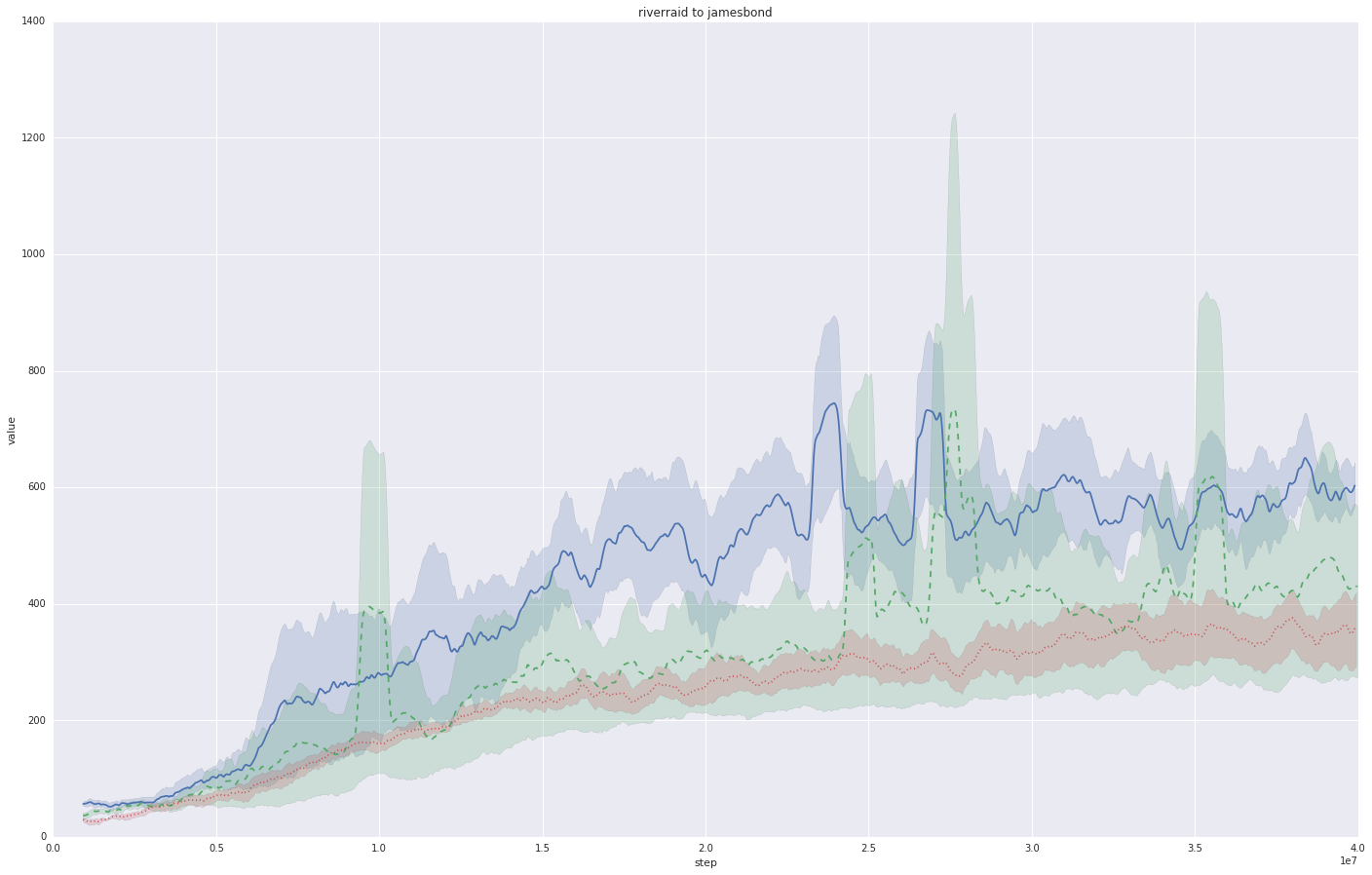 12
12
10
10
Reward (x 102)
8
Reward (x 103)
8
6
6
4
4
2
2
Alien

Asterix

Boxing

Centipede


Gopher

Hero

JamesBond


Krull

Road_Runner

Robotank

Star_gunner

 
wizard_of_wor
Atari Transfer Performance Improvement
Target task (2)
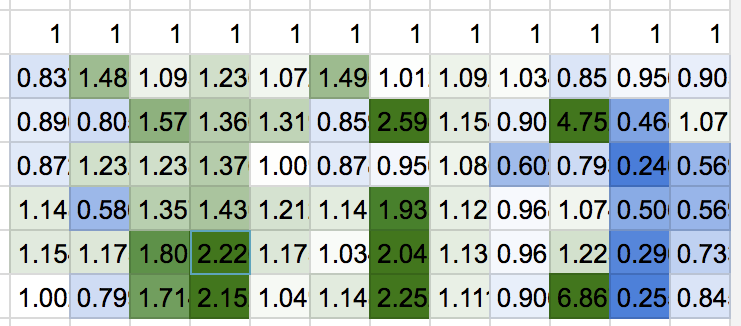 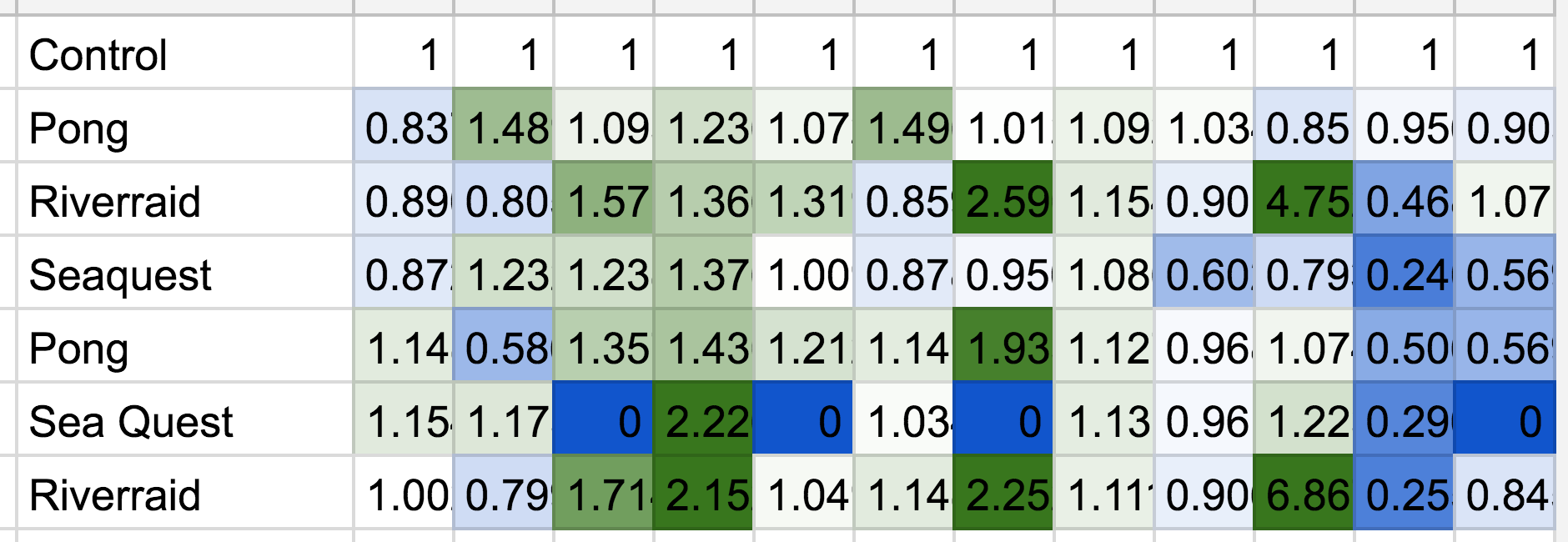 Source task (1)
Fine-tuning (mean 1.16)
Pathnet (mean 1.33)
Supervised Tasks
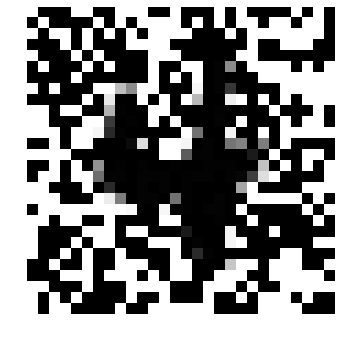 Binary MNIST Classification task
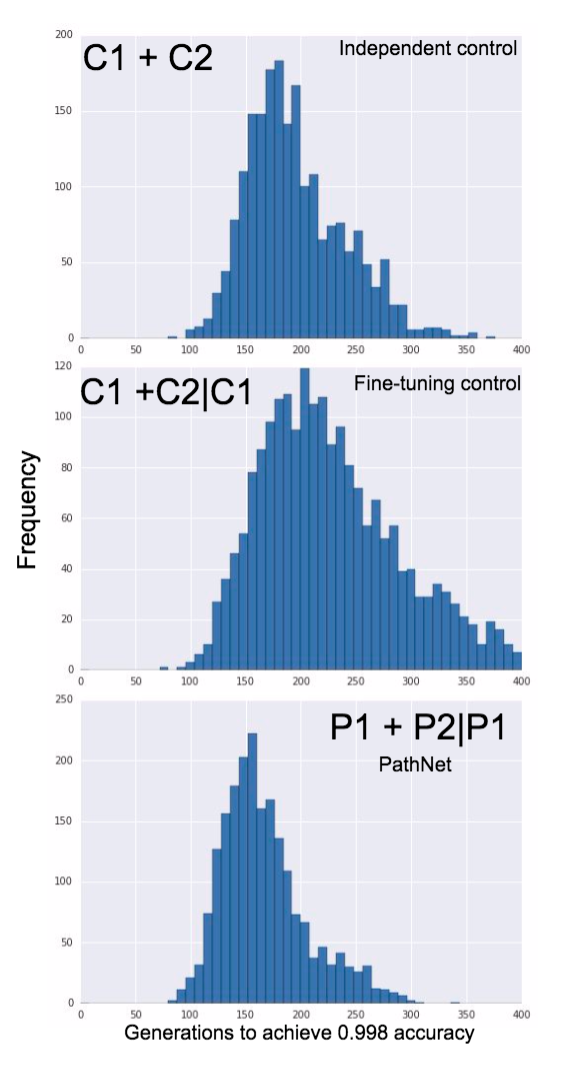 Tasks: 4v9 → 5v6 

Both hard tasks

Blue square = current path

Size of red = fitness contribution
 
Green = converged path task 1.
Skip (identity), Linear, Residual modules present in each layer
Sequential vs Simultaneous Training
Sequential: LR = 0.001, MR = 0.05, 
Pop = 10, Max Dag width = 3
Simultaneous : LR = 0.001, MR = 0.05, 
Pop = 10, Max Dag width = 3
Conclusions
Conclusions
PathNet learns faster than de novo and fine-tuning controls over multiple transfer learning tasks.
When modules differ in properties, e.g. skip, residual, layer size, conv net hyperparameters, then pathnet executes embedded architecture search. 
An obvious extension is to make the pathway conditional on the observation so that the path being executed can change throughout the task, but this poses special challenges.
Thanks